Year 5 and 6Urdd Poetry Recital
2024
Siopa
O! Dw i'n hoffi mynd i siopa
Gyda ffrindiau yn yr haf.
Prynu siorts, crys-T a sbectol
Gan obeithio bydd hi'n braf.

Sbïo yn y siop chwaraeon-
Mae 'na sêl ar ddillad nawr.
Trïo crys pêl-droed a threinyrs,
Ond mae popeth yn rhy fawr!
Oh! I like to go shopping 
With friends in the summer. Buy shorts, T-shirt and glasses Hoping it will be nice. 

Spying in the sports shop- There is a seal on clothes now. Trying on a football shirt and trainers,
But everything is too big!
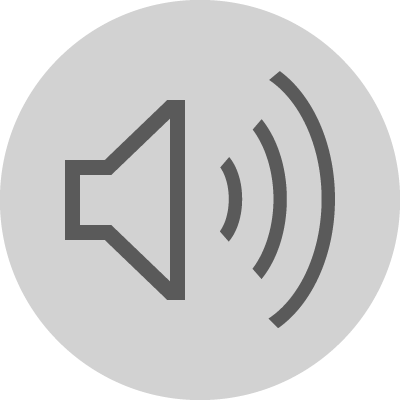 And to 'Primark' we go next, There are cheap clothes.
Buy a multicolored skirt and dress, Choosing a sweater for my father.

Down the street and past 'New Look' 
Passing the shops on the street,
In to'Next' we go next- 
Oh... oo... the clothes are too expensive!
Ac i 'Primark' awn ni nesa',
Yno mae 'na ddillad rhad.
Prynu sgert a ffrog amryliw,
Dewis siwmper i fy nhad.

I lawr y stryd a heibio 'New Look'
Pasio'r siopau ar y stryd,
Mewn i 'Next' yr awn ni nesaf-
O... w... mae'r dillad yn rhy ddrud!
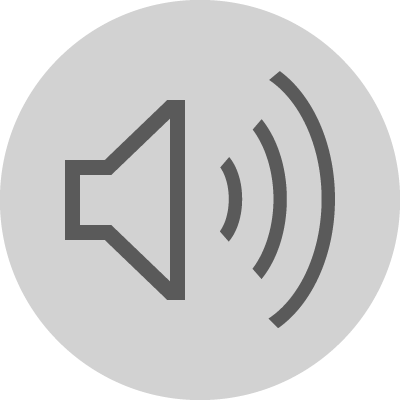 I'r siop 'sgidiau awn ni wedyn-
Gweld sandalau sgleiniog du,
Naw deg punt a dau ddeg ceiniog-
Bobol bach! Rhy ddrud i fi!

Erbyn hyn mae'n amser cinio,
Rhaid cael sglods a byrgyr mawr.
Mae'r siopa yma'n waith blinedig,
O ma'n braf cael eistedd 'lawr!
We'll go to the shoe shop then- See shiny black sandals,
Ninety pounds and twenty pence- Little people! Too expensive for me! 

By now it's lunch time, 
Must have chips and a big burger.
This shopping is tiring work,
Oh, it's nice to be able to sit down!
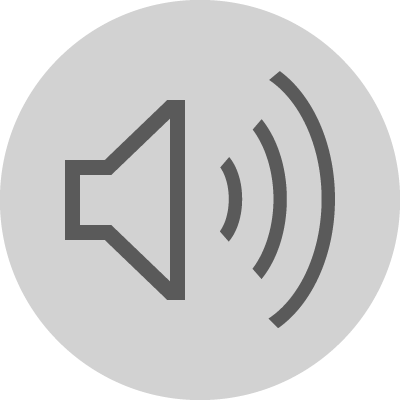